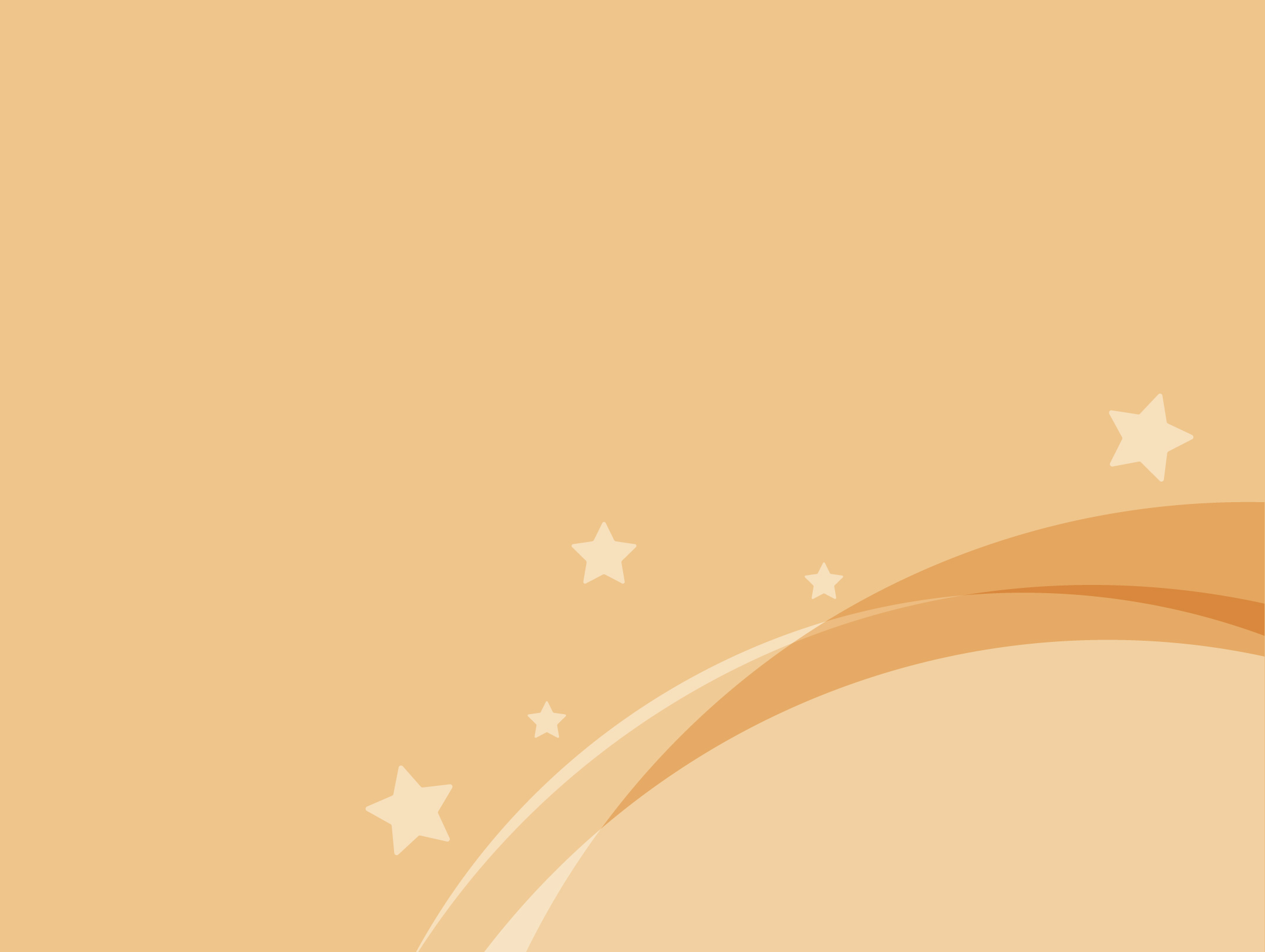 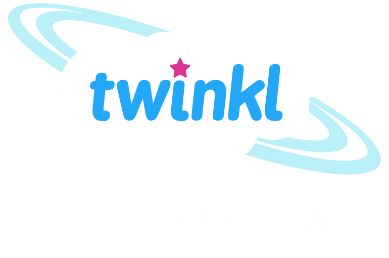 Maths
Measurement
Year One
Maths | Year 2 | Measurement | Standard Units | Lesson 3 of 5: Capacity Concoctions
Aim
To understand the words volume and capacity.
Success Criteria
Know that volume and capacity can be measured in litres and millilitres.
Identify containers which hold more or less than a litre.
Record answers.
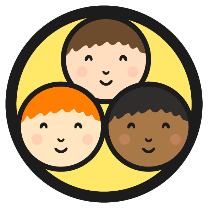 More or Less
Than a Litre?
We use millilitres or litres to measure volume and capacity.
Volume is how much liquid is in a container. 
Capacity is how much liquid a container can hold.
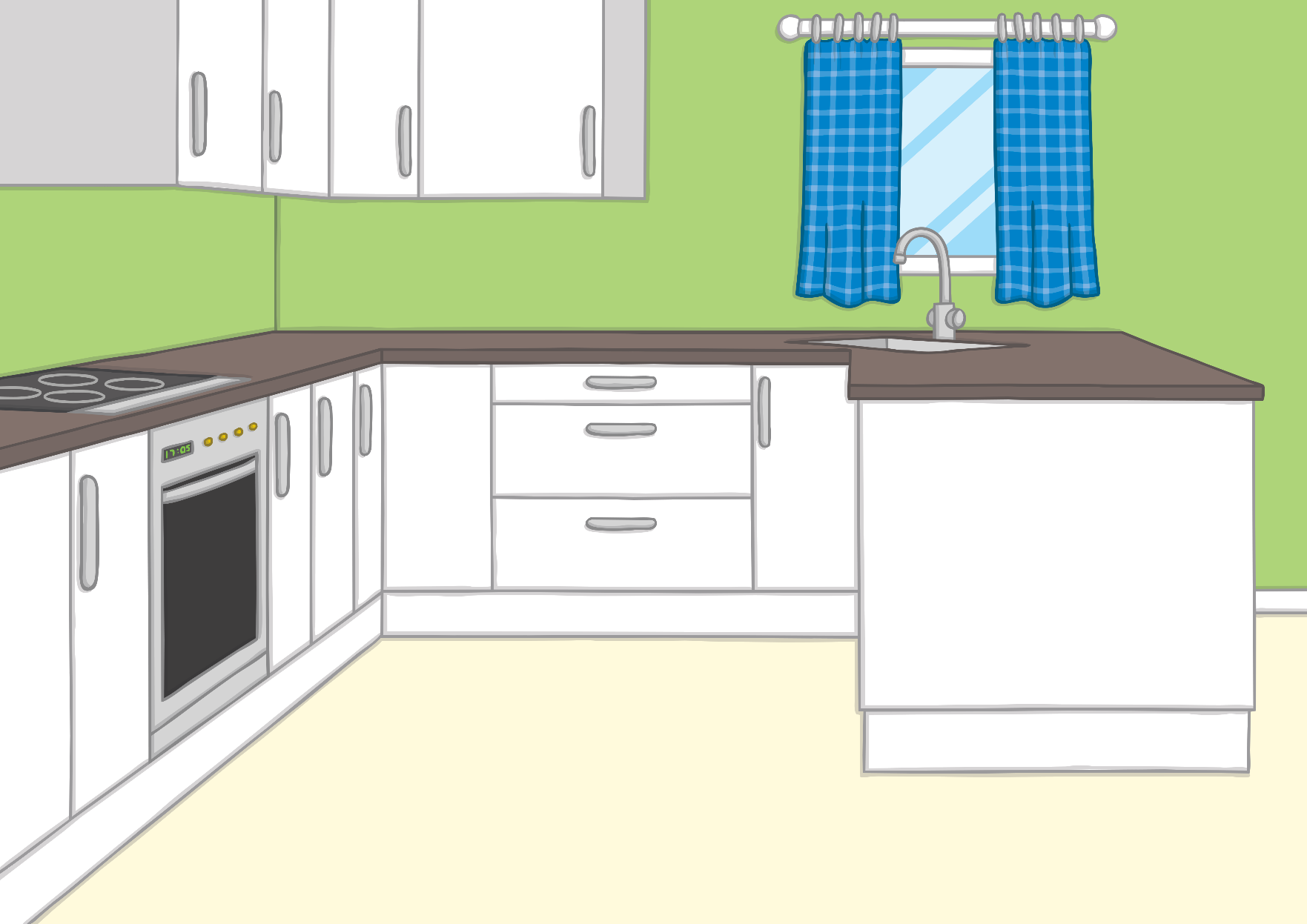 Come back to the presentation
When you have written down your answers.
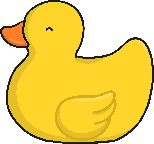 There are 1000 millilitres in 1 litre.
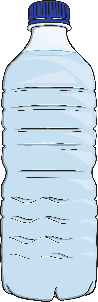 We can write l for litre. 
We can write ml for millilitre.
Look around your home and garden and look at the labels to see which containers hold more or less than a litre. 
Can you find any containers that hold exactly 1 litre?
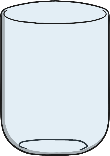 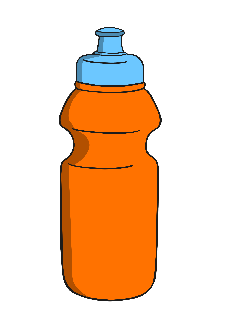 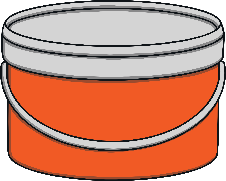 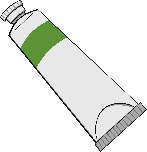 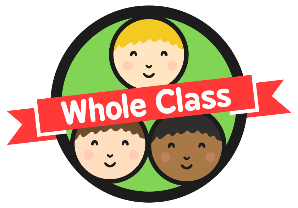 Container Capacities
?
Can you estimate and match these containers to their capacities?
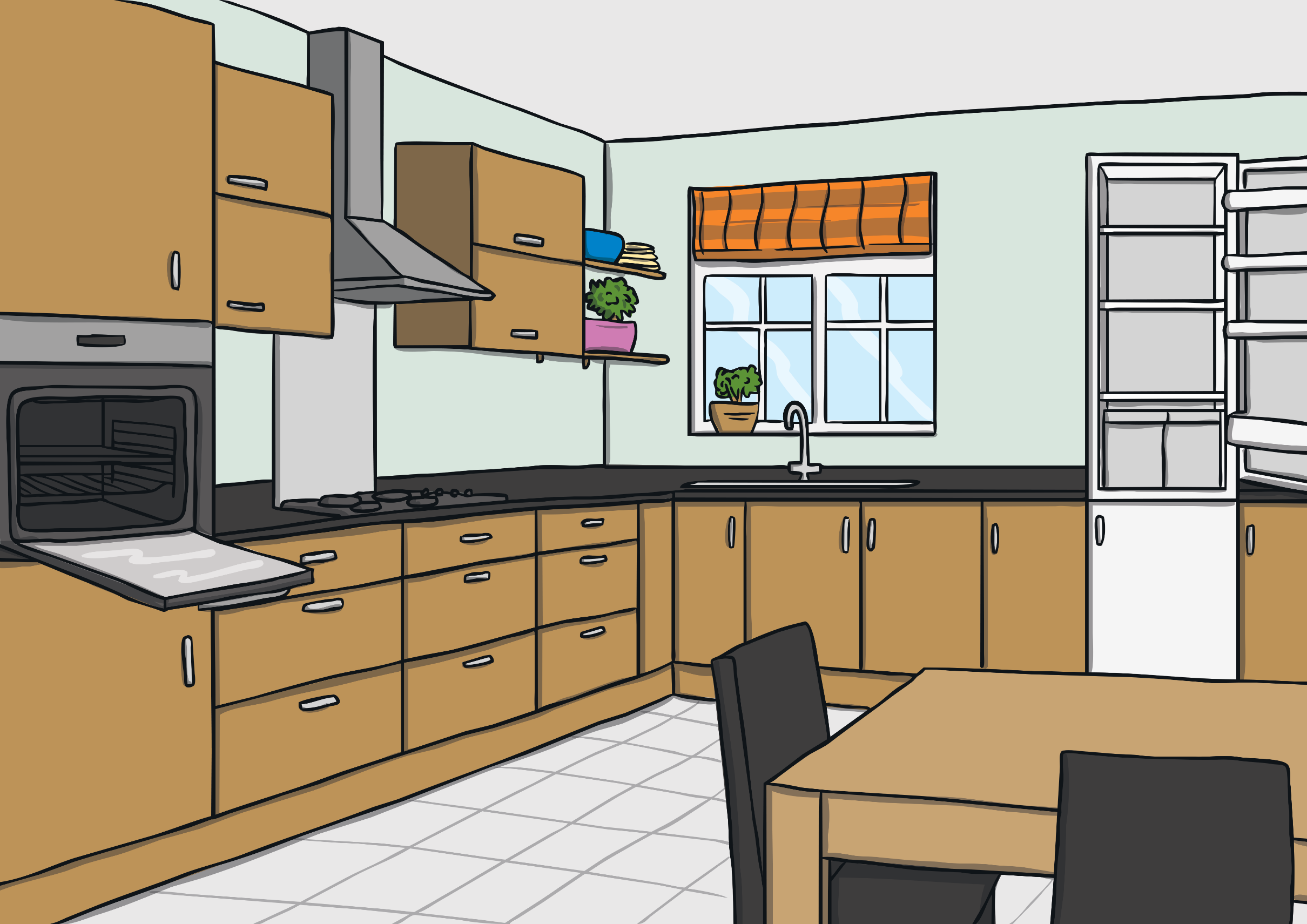 1l
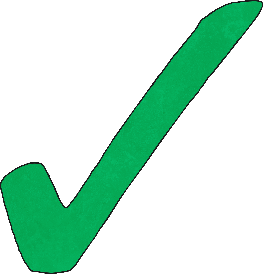 200ml
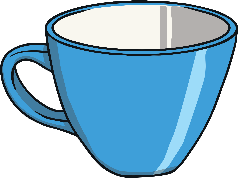 10ml
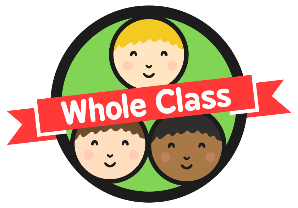 Container Capacities
?
Can you estimate and match these containers to their capacities?
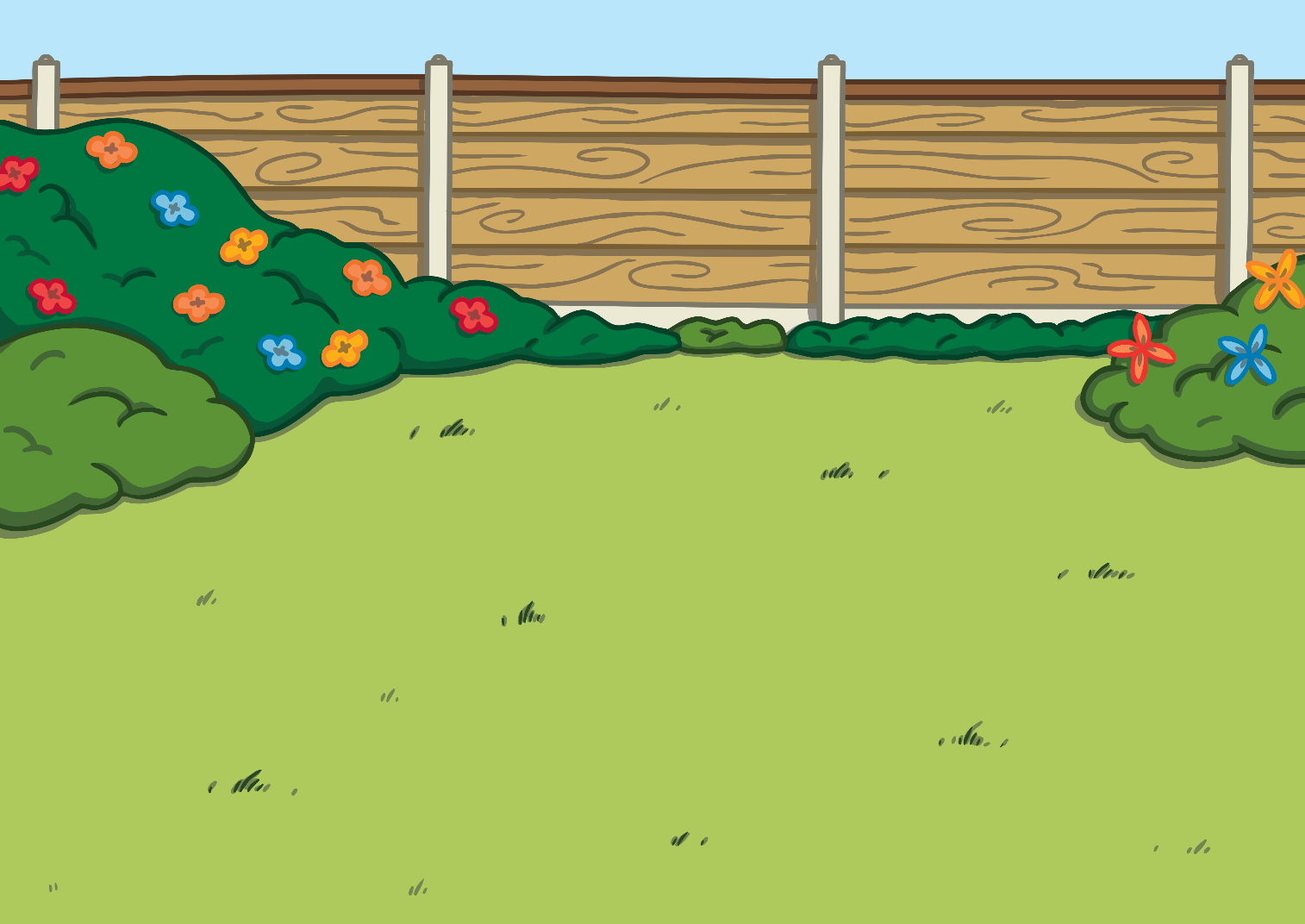 100ml
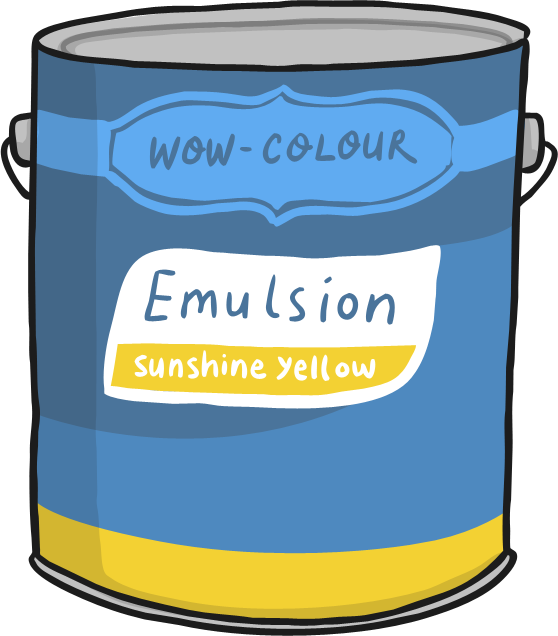 10ml
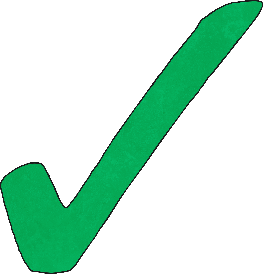 2l
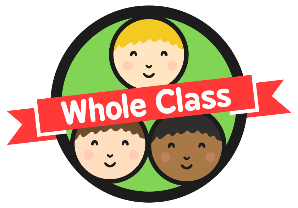 Container Capacities
?
Can you estimate and match these containers to their capacities?
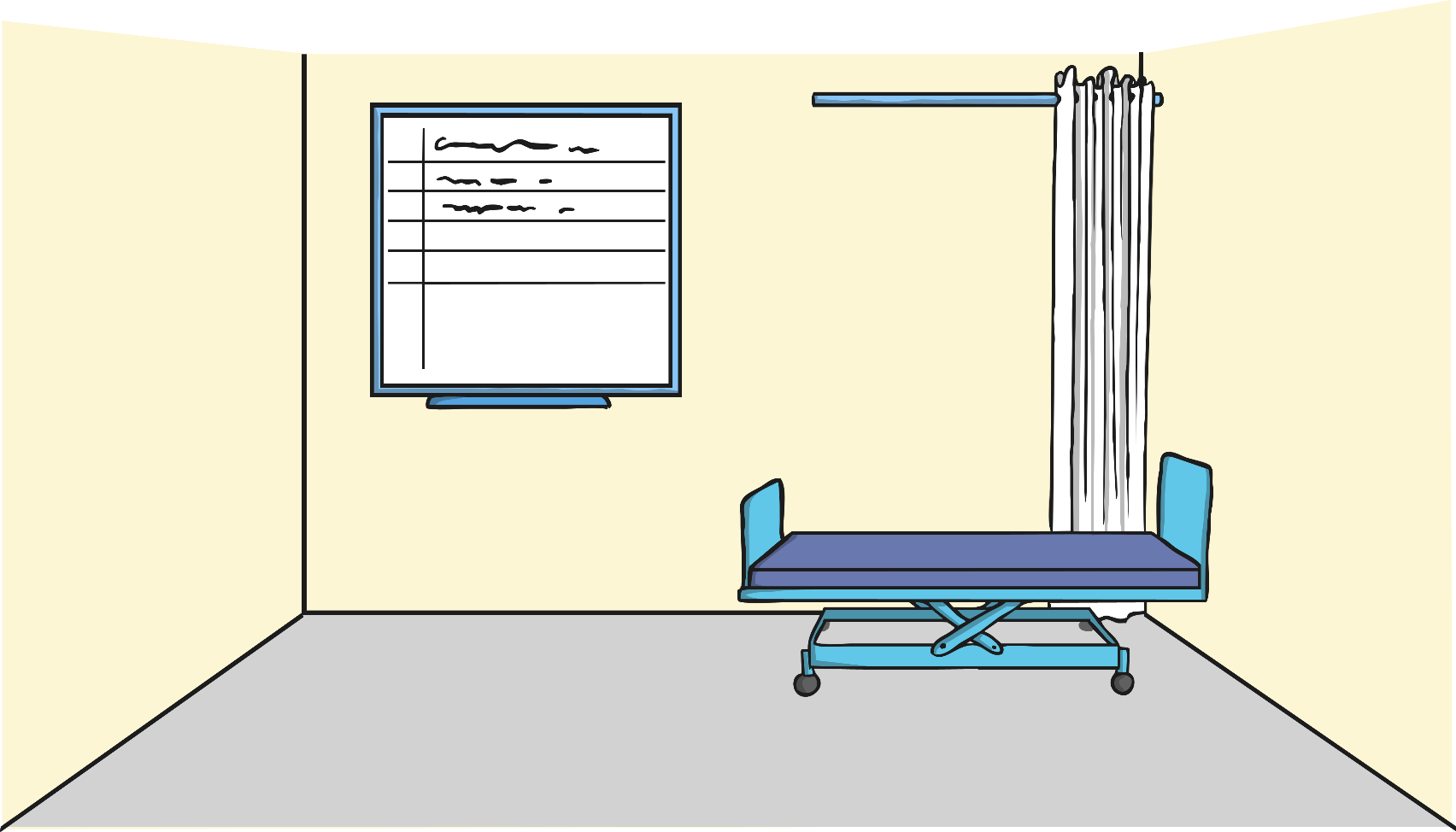 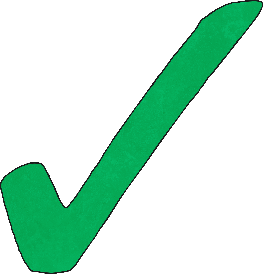 10ml
3l
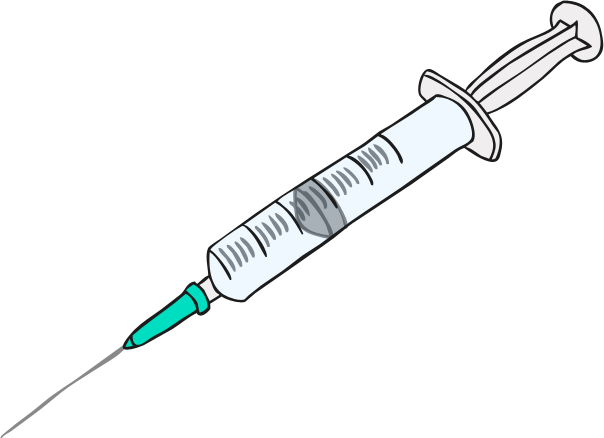 1l
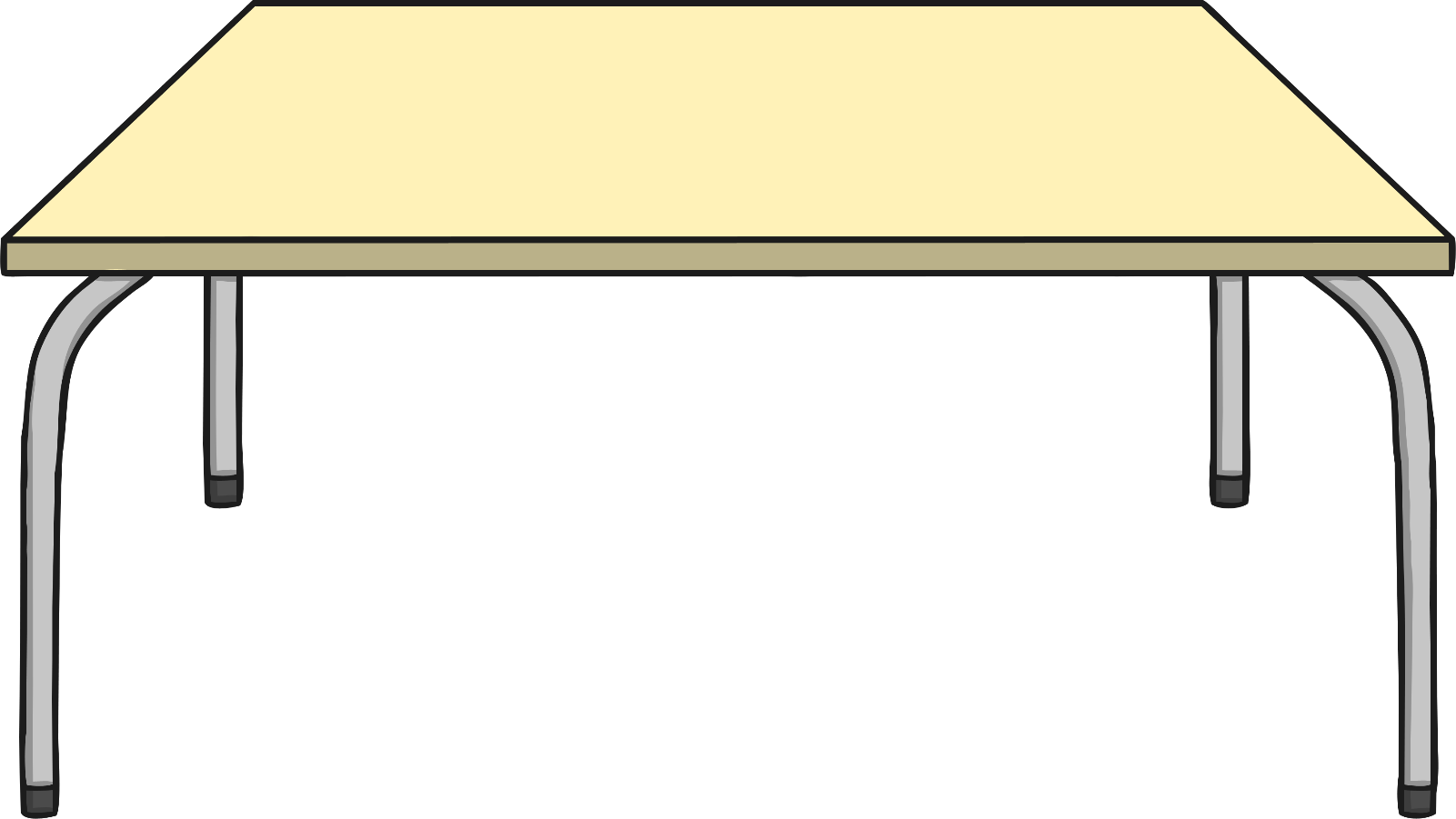 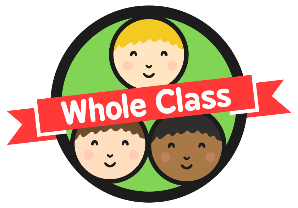 Container Capacities
?
Can you estimate and match these containers to their capacities?
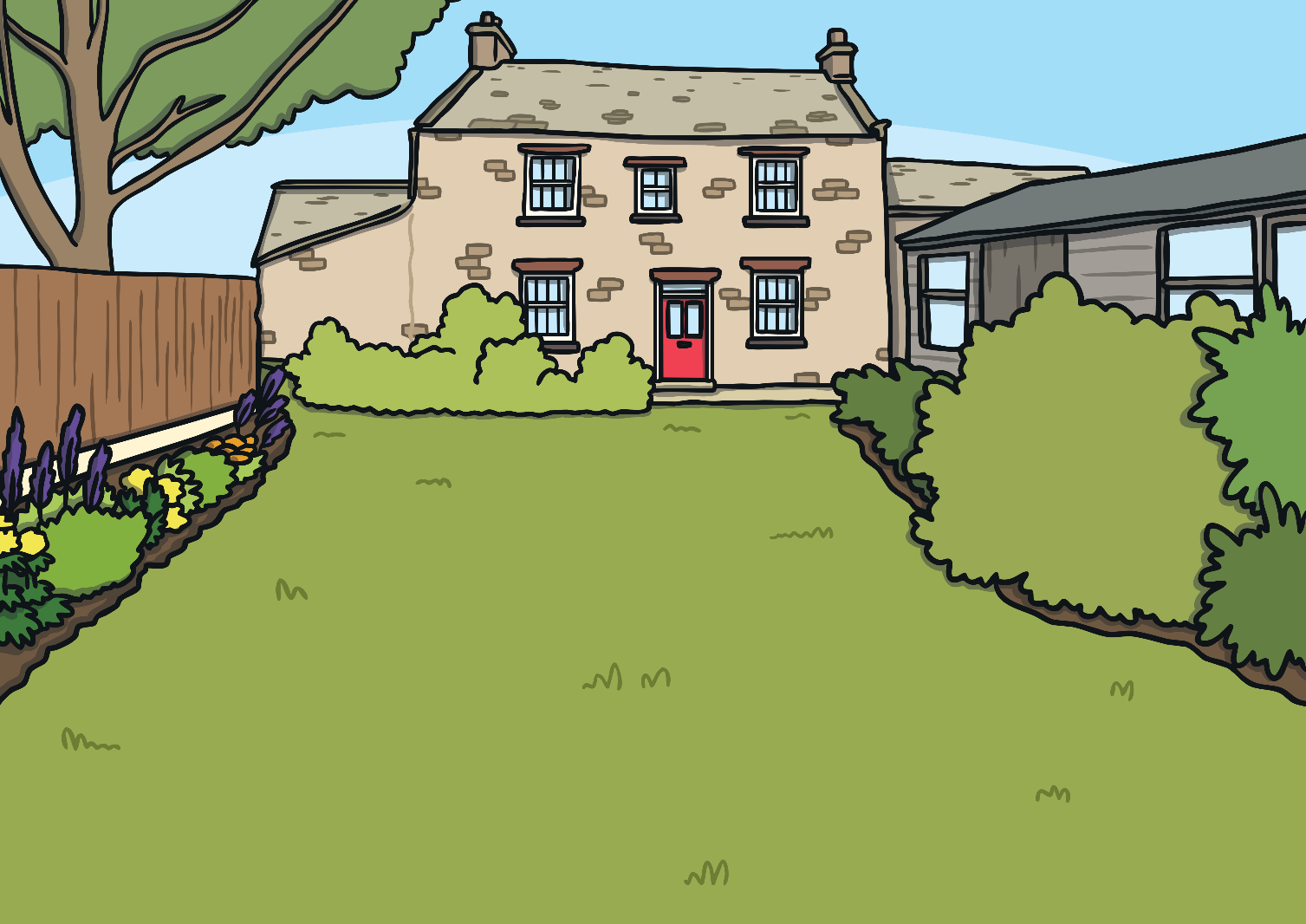 200ml
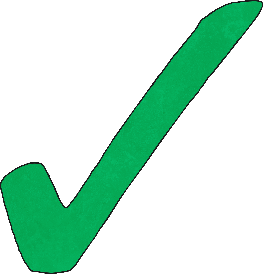 700l
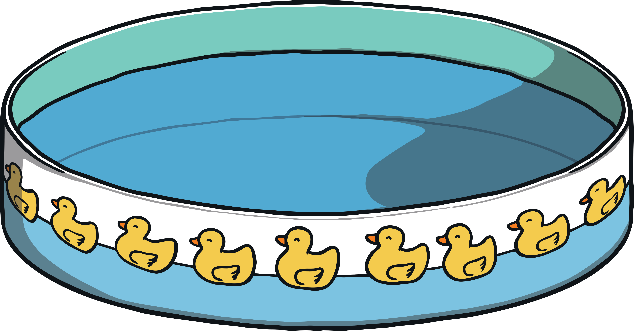 2l
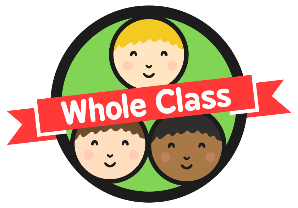 Container Capacities
?
Can you estimate and match these containers to their capacities?
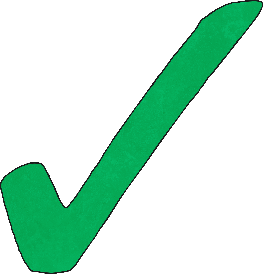 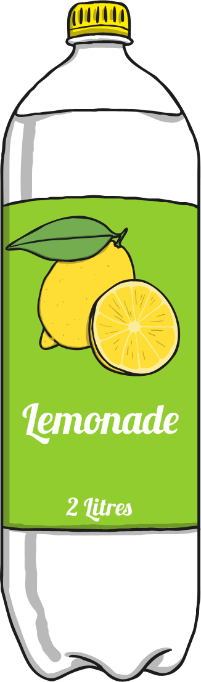 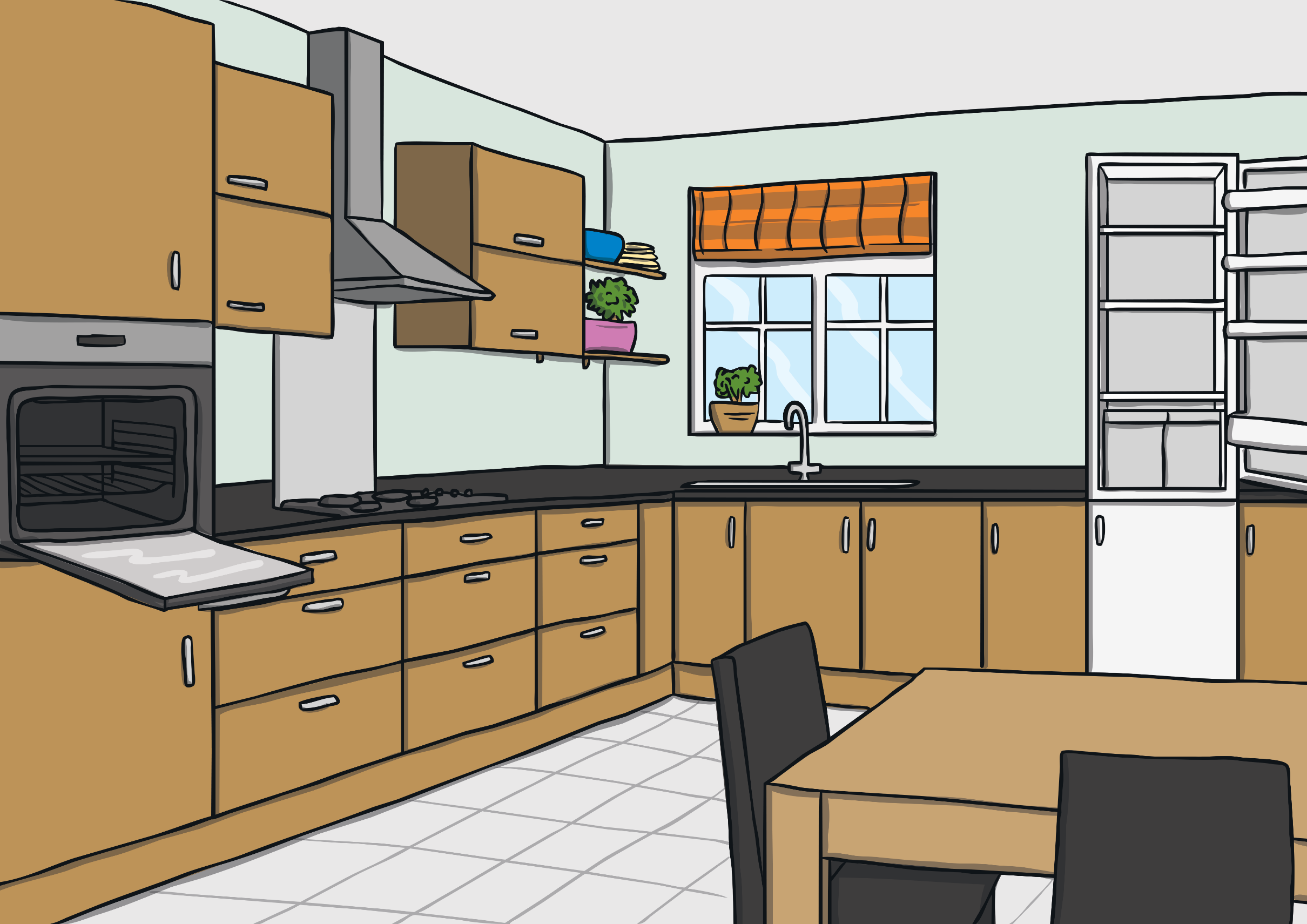 2l
10l
100ml
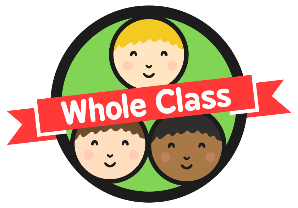 Container Capacities
?
Can you estimate and match these containers to their capacities?
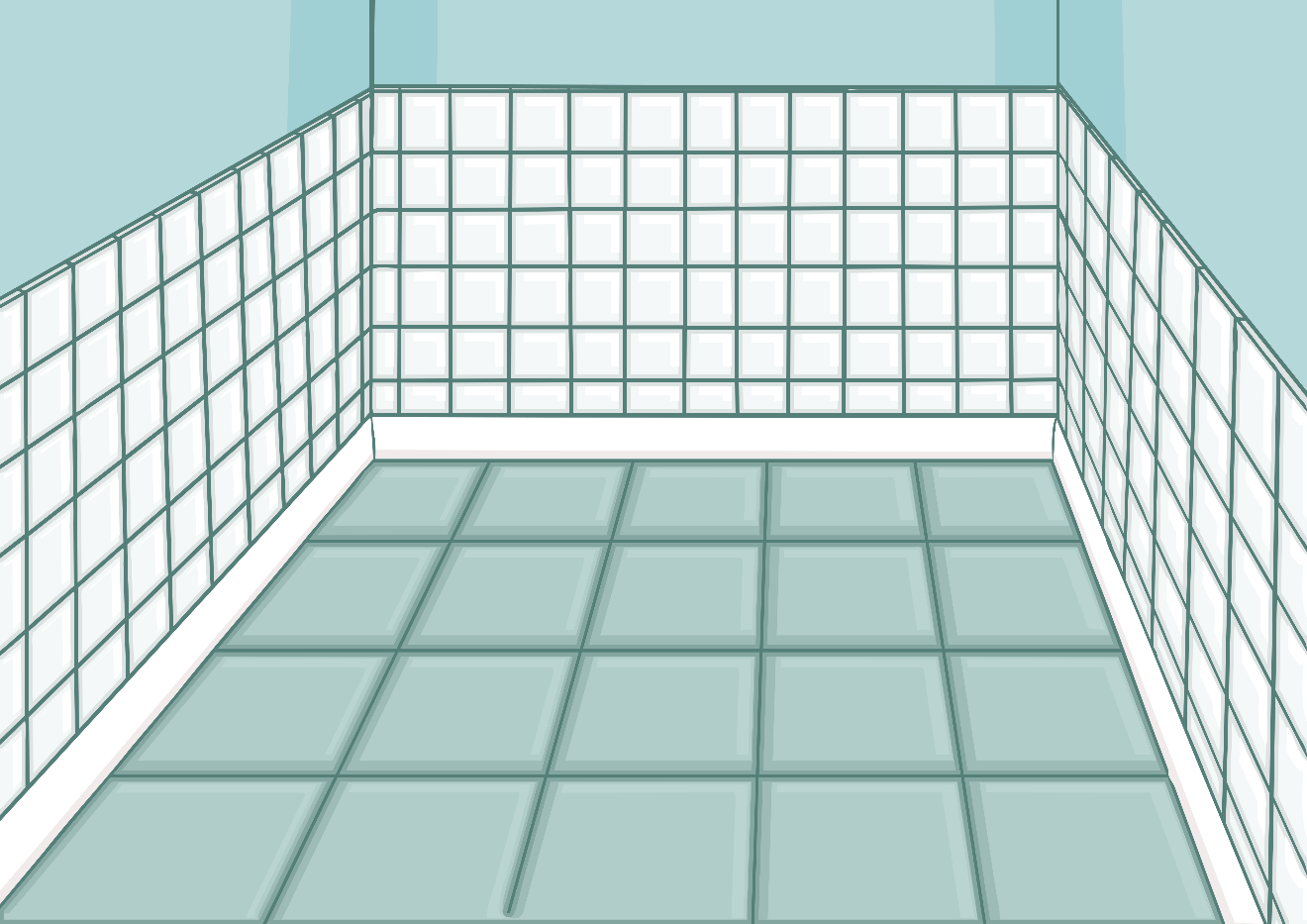 800ml
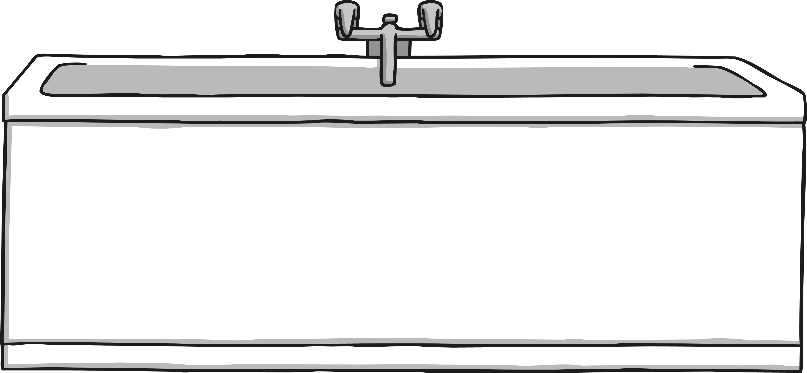 8ml
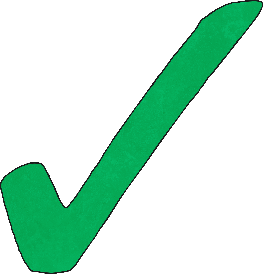 80l
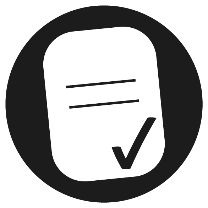 Aim
To estimate and measure volume/capacity in litres and millilitres.
Success Criteria
I can use language related to volume/capacity.
I can estimate volume/capacity.
I can measure the volume/capacity of liquid to the nearest litre/millilitre.